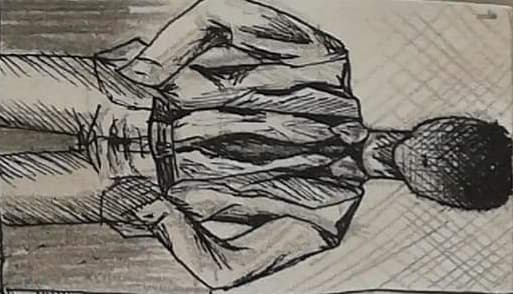 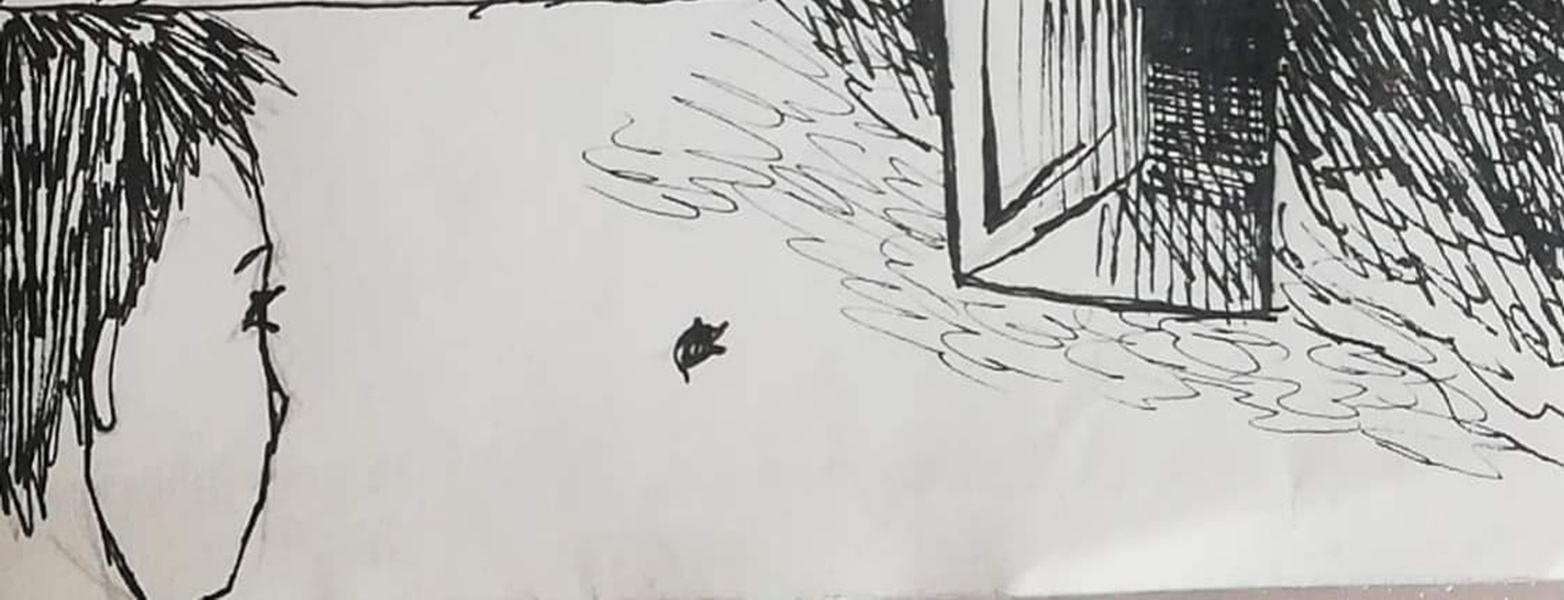 Koniec
Szkoła sp. 1 Kórnik
 
Autorzy:-rysunek Agnieszka Szekiełda-recytacja Agata Tomczak
-montaż Jakub Madejczyk